NGS Educational Offerings andNew Certificate Tool
Erika Little
NGS Training Coordinator
10/4/2022
Current learning opportunities 
New Certificate Tool for Recorded Webinars
Request for input
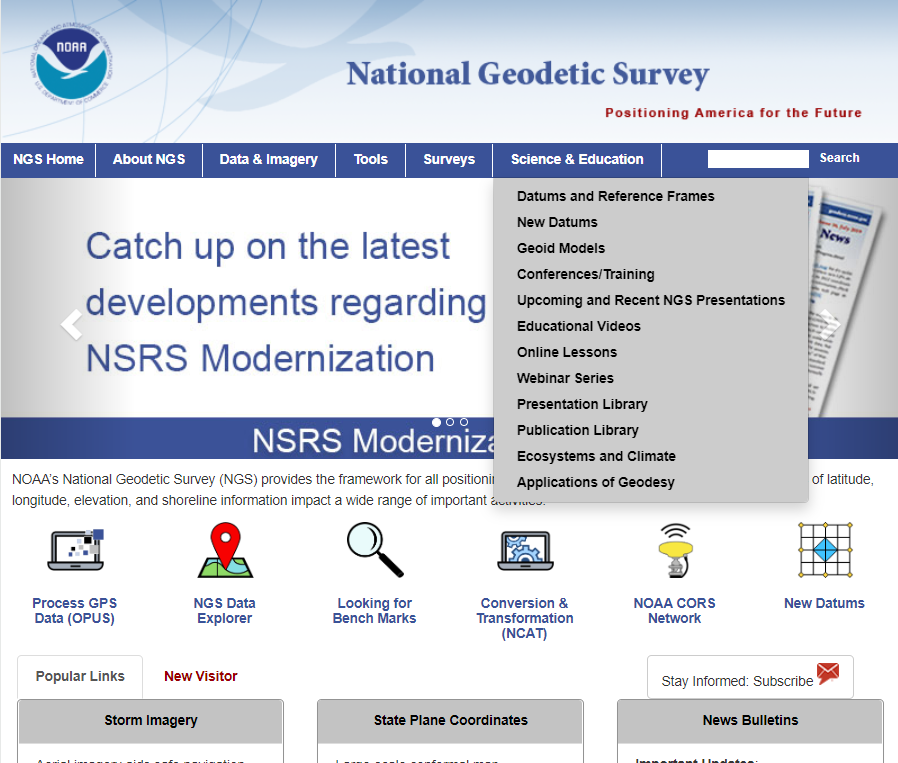 Educational Videos
Partnership with the University Corporation for Atmospheric 
Research’s (UCAR) COMET Program
geodesy.noaa.gov
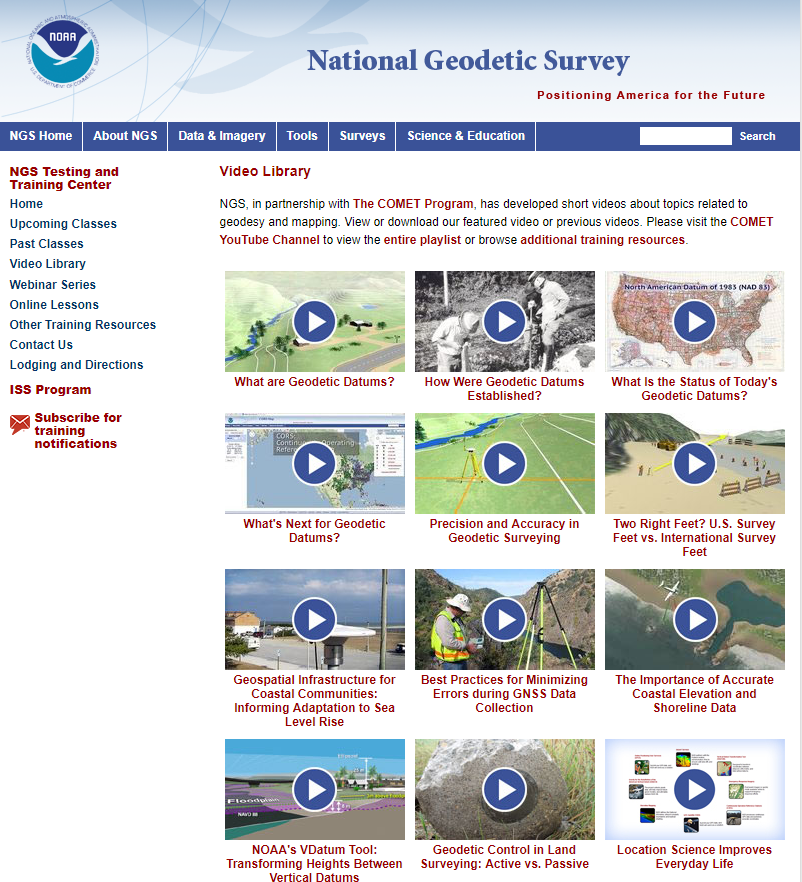 Educational Videos
Partnership with the University Corporation for Atmospheric 
Research’s (UCAR) COMET Program
Average around 5 minutes each
Could be incorporated into         in-person or virtual lectures
Currently 12 videos in the collection
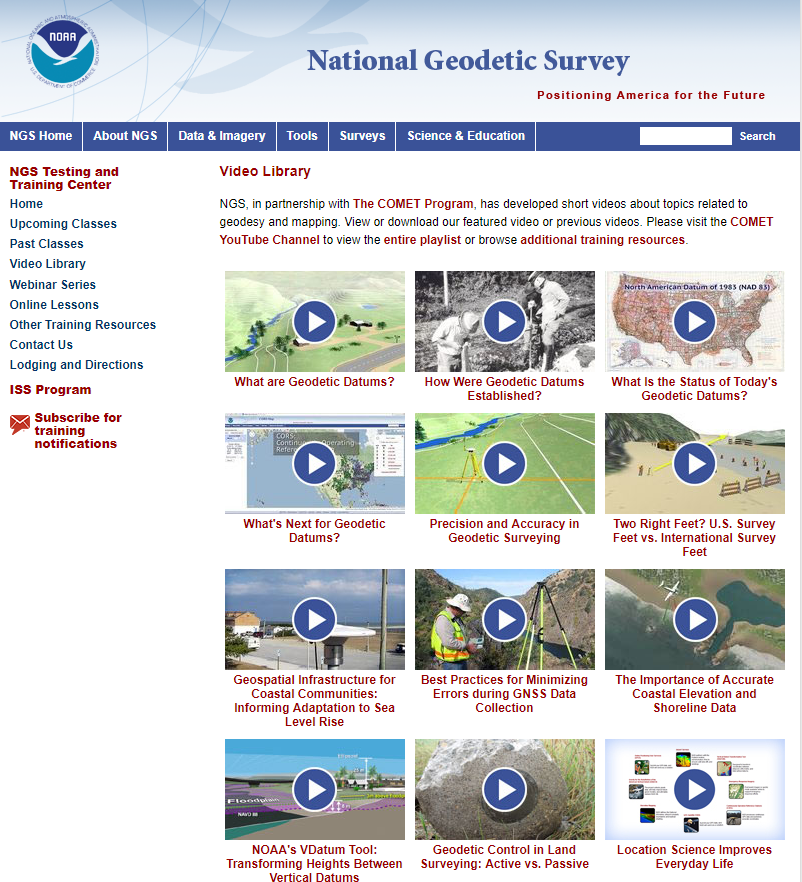 Educational Videos
Partnership with the University Corporation for Atmospheric 
Research’s (UCAR) COMET Program
These two videos now available in Spanish!
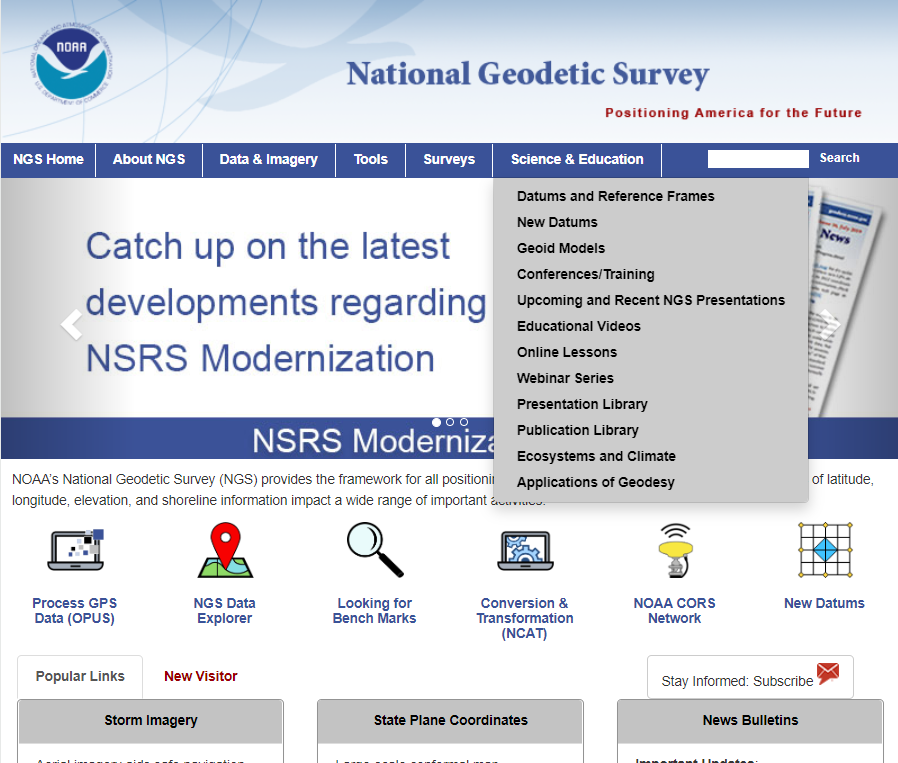 Online Lessons
Partnership with the University Corporation for Atmospheric 
Research’s (UCAR) COMET Program
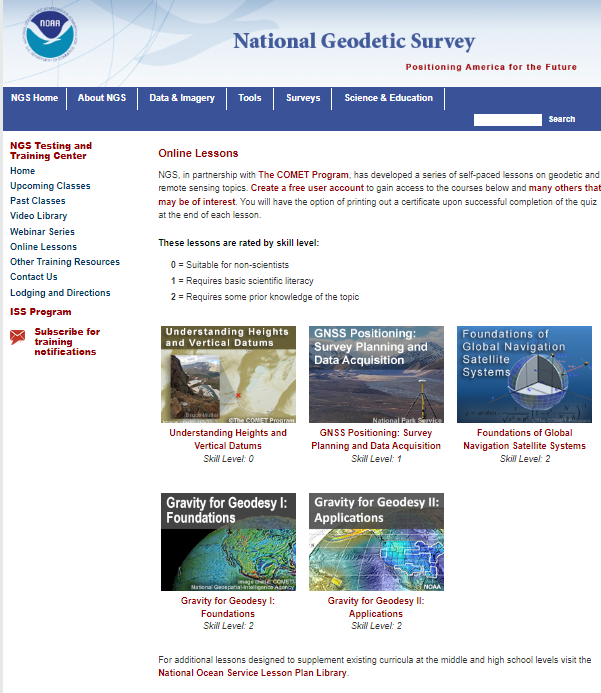 Online Lessons
Partnership with the University Corporation for Atmospheric 
Research’s (UCAR) COMET Program
Take anywhere from 45 minutes to 2 hours to complete
All lessons allow the user to receive a certificate *if* a quiz is passed 
Currently 5 lessons available
Could be assigned as course work or possibly CEUs, depending on your state
Online Lessons
Partnership with the University Corporation for Atmospheric Research’s (UCAR) COMET Program
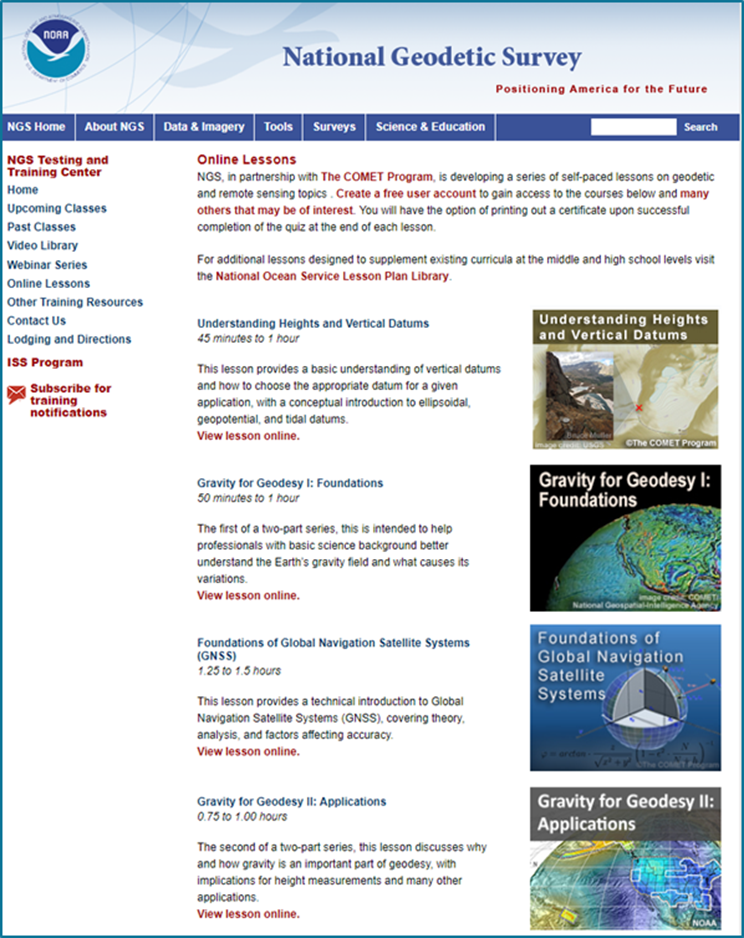 Online Lessons
Partnership with the University Corporation for Atmospheric Research’s (UCAR) COMET Program
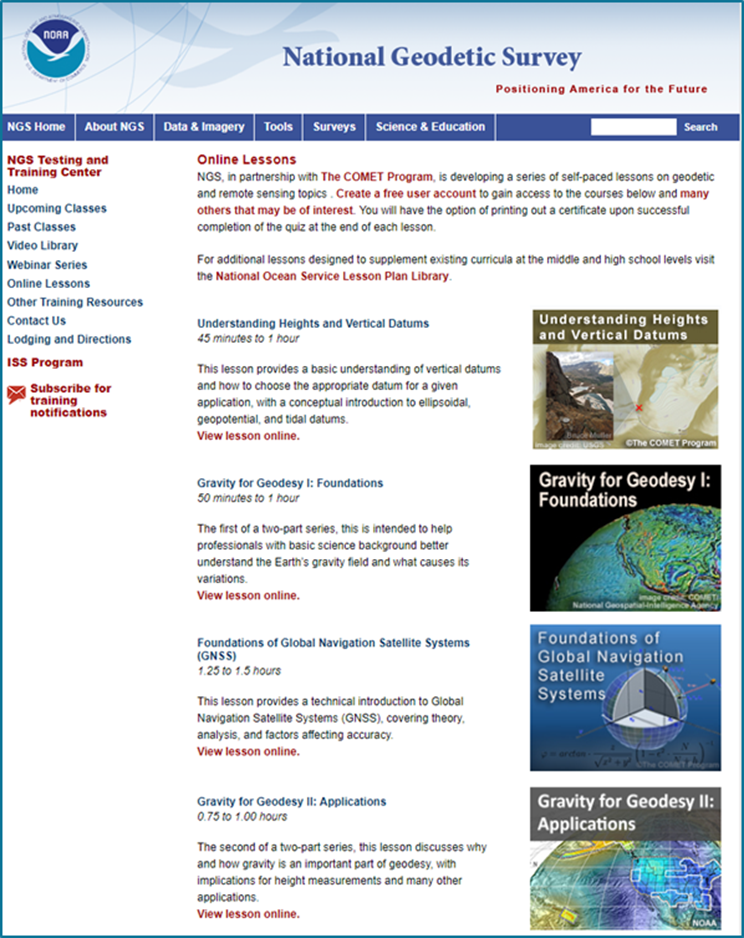 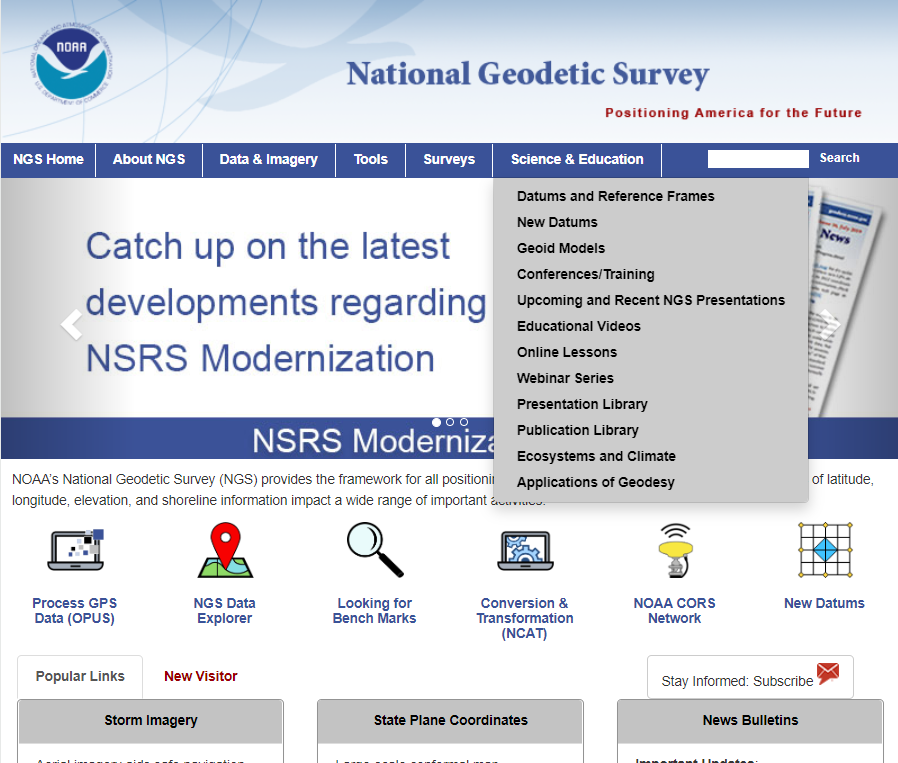 Presentation Library
Presentation Library
Over 780 presentations given by NGS employees, available for your viewing and use
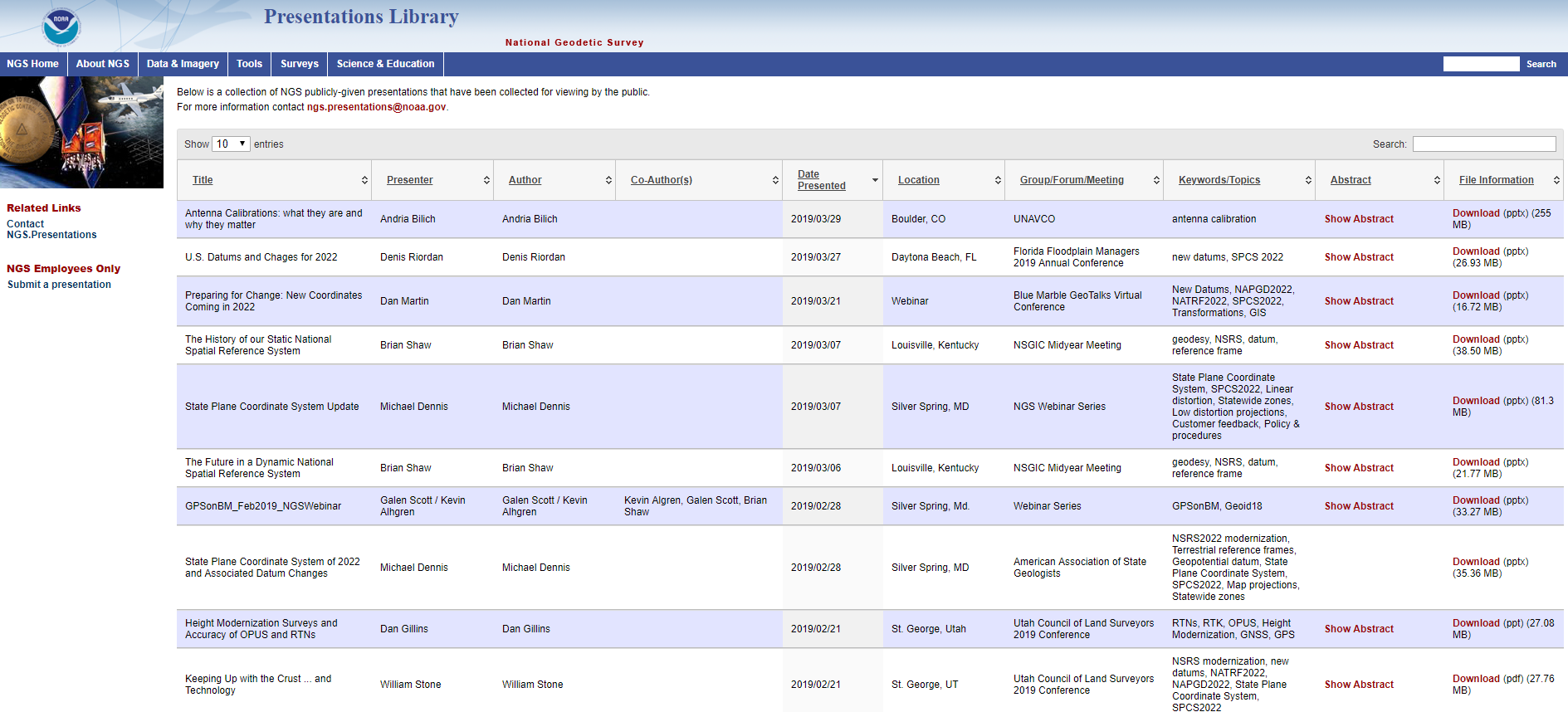 Great search function if you’re looking for something specific!
Subscription Lists
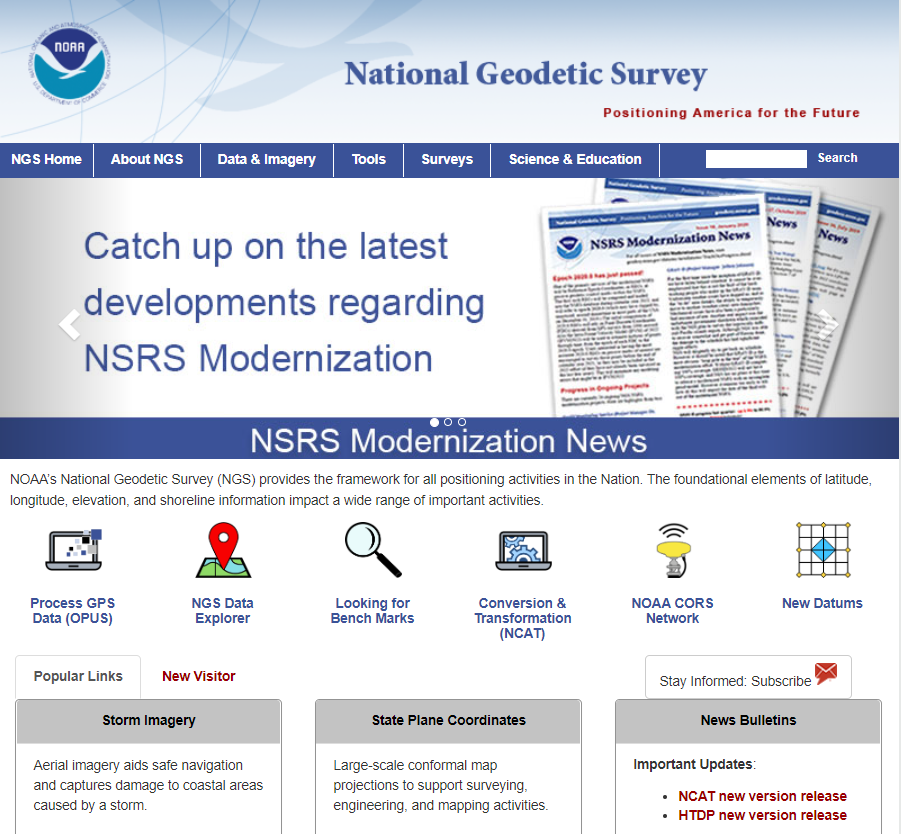 Subscription Lists
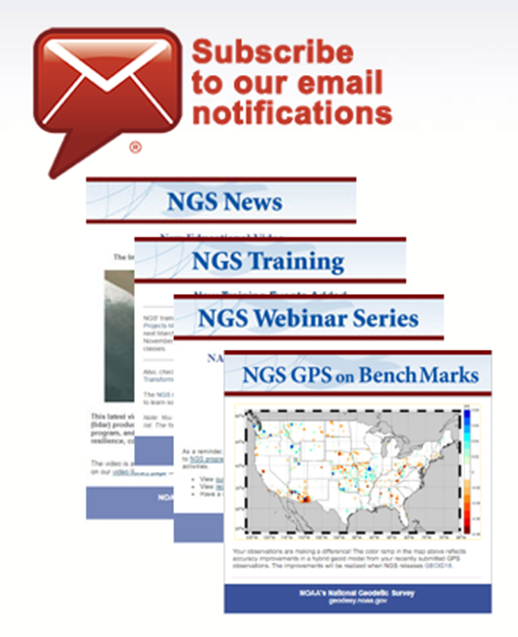 Good way to keep up with NGS updates, job announcements, NSRS Modernization, new educational resources, and much more!
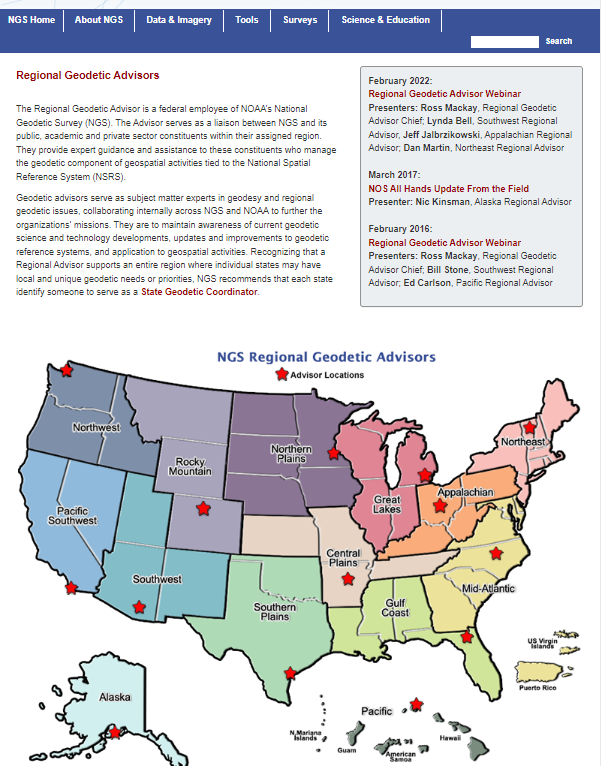 14 Regional Geodetic Advisors
Expert sources for training and education
NGS Webinar Series
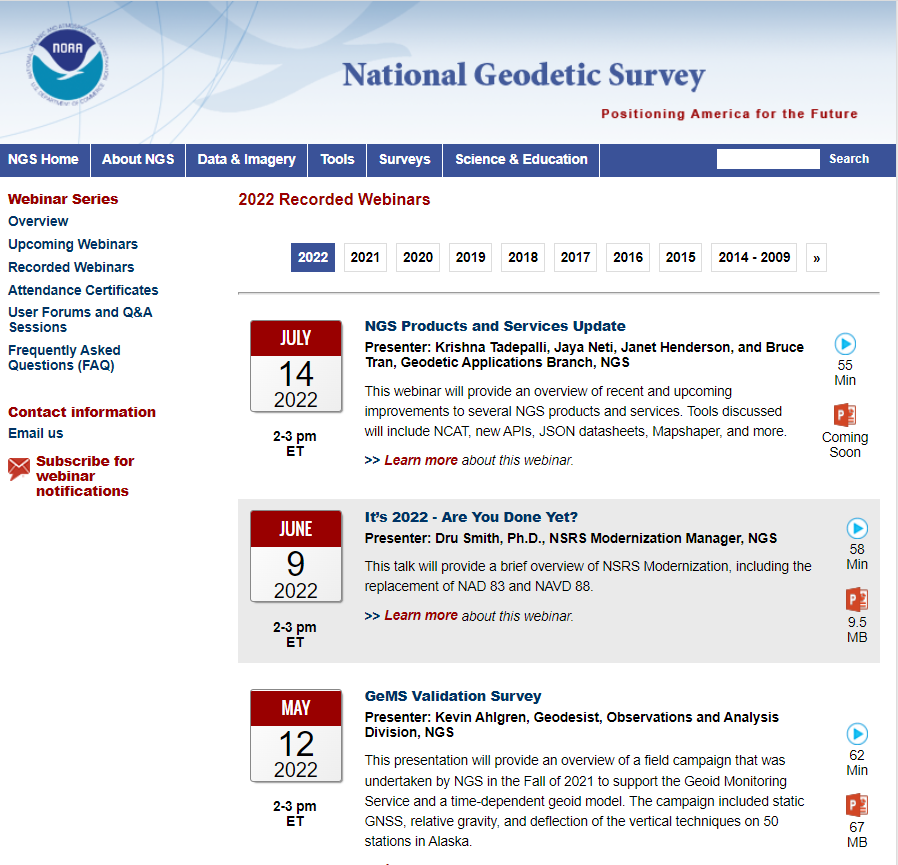 Generally held monthly (10-12 per year)
100+ recorded webinars available
Have added quarterly OPUS User Forums, advertised through the Webinar Series subscription list
New Tool to Earn Webinar Certificates on 
Your Schedule
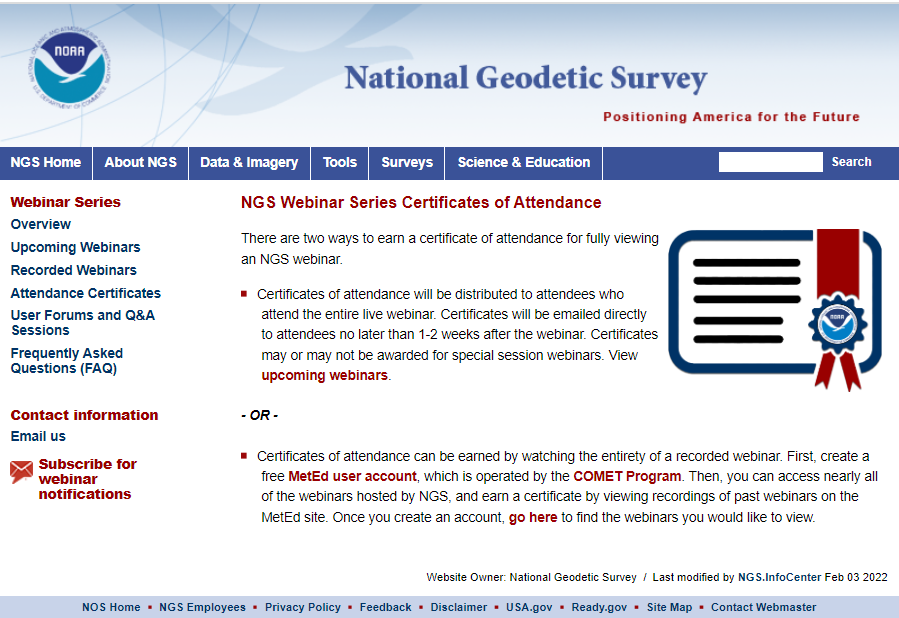 Can’t make a webinar during the scheduled time? A recorded version is always available on the NGS website. 
But NOW you can earn a certificate for viewing a recorded webinar.
New Tool to Earn Webinar Certificates on 
Your Schedule
NGS again worked with the COMET MetEd program to develop a tool through which you can earn a certificate by viewing recordings of past webinars. 
Over 100 recorded webinars available.
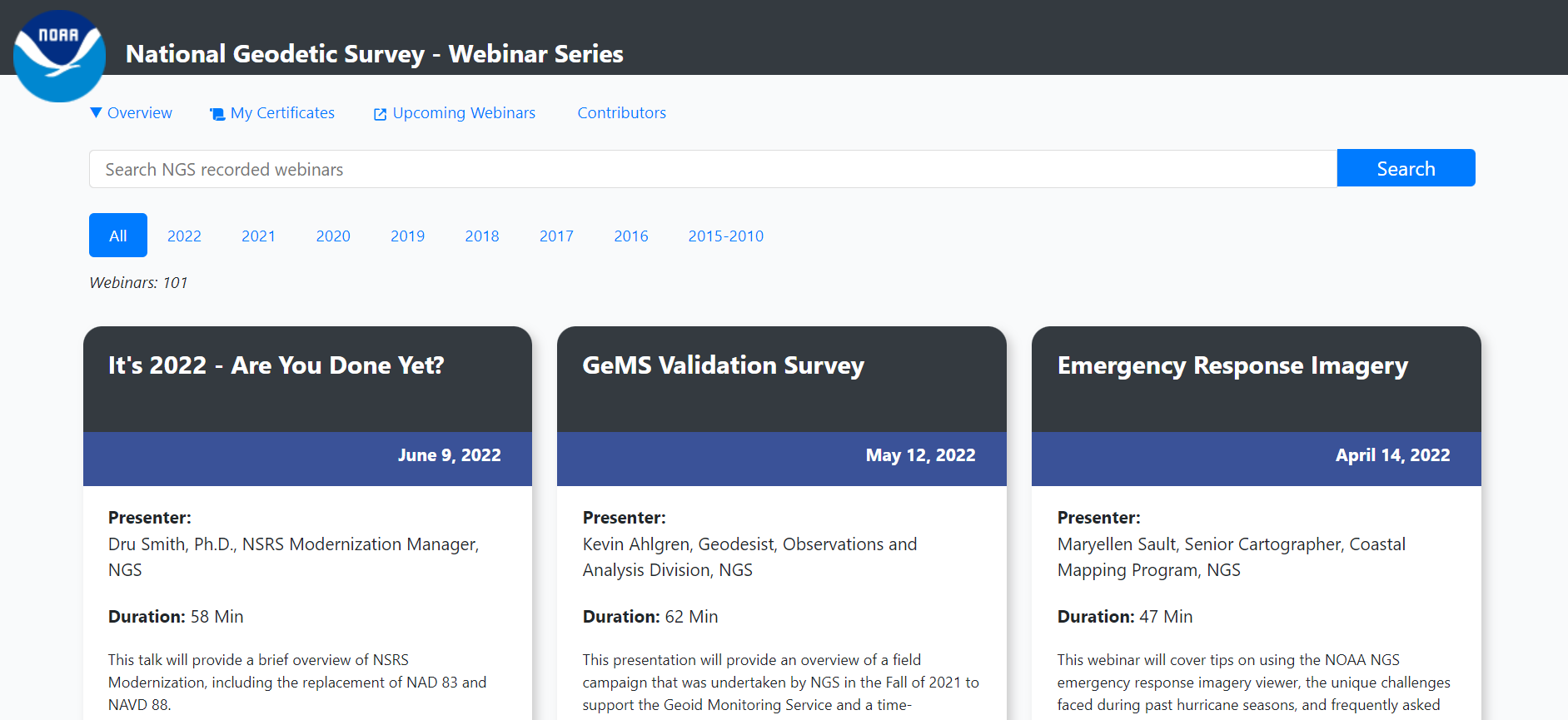 New Tool to Earn Webinar Certificates on 
Your Schedule
Great search function to find webinars on a certain topic. 
If you are in the education field, you could assign these as pre-requisites, class work, extra credit, etc.
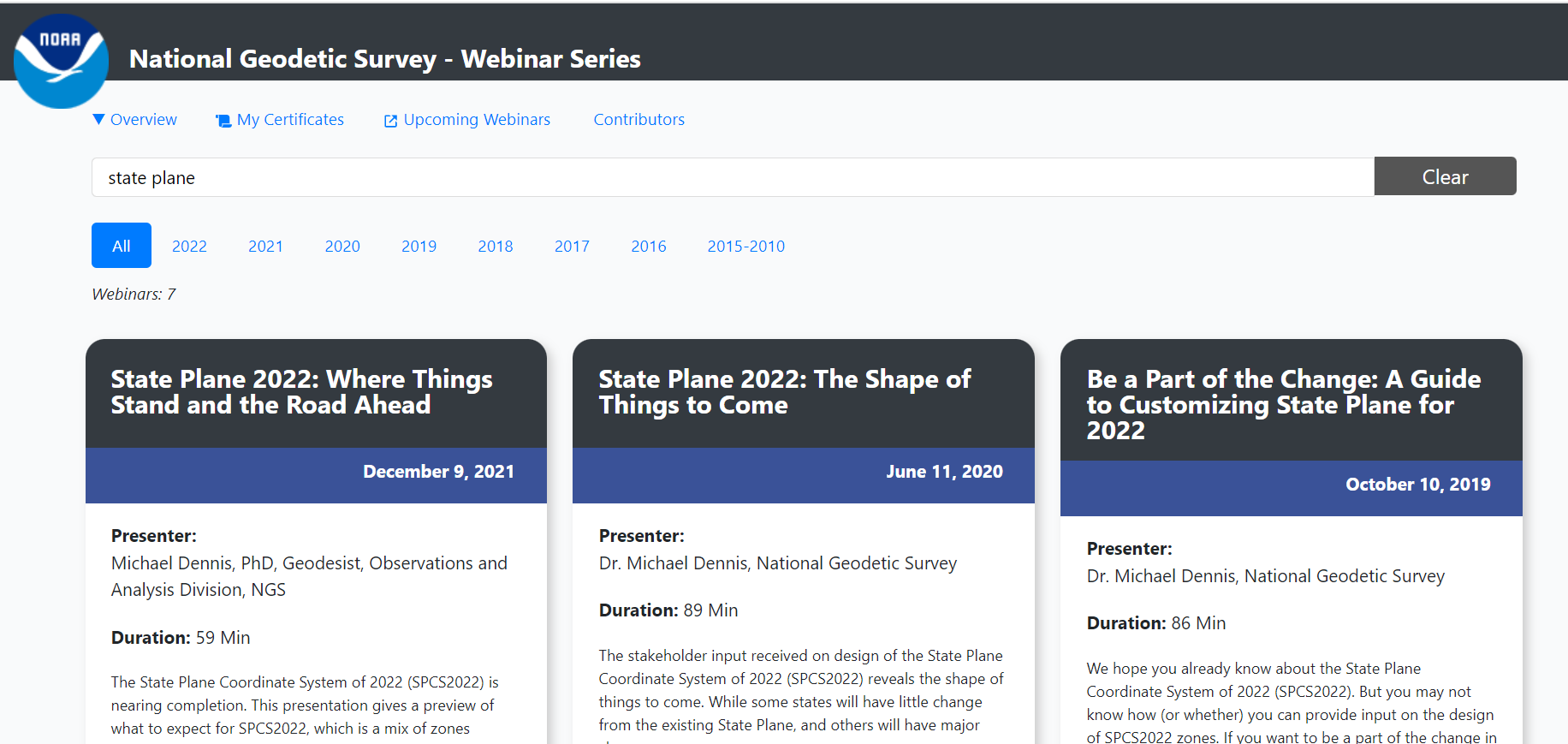 New Tool to Earn Webinar Certificates on 
Your Schedule
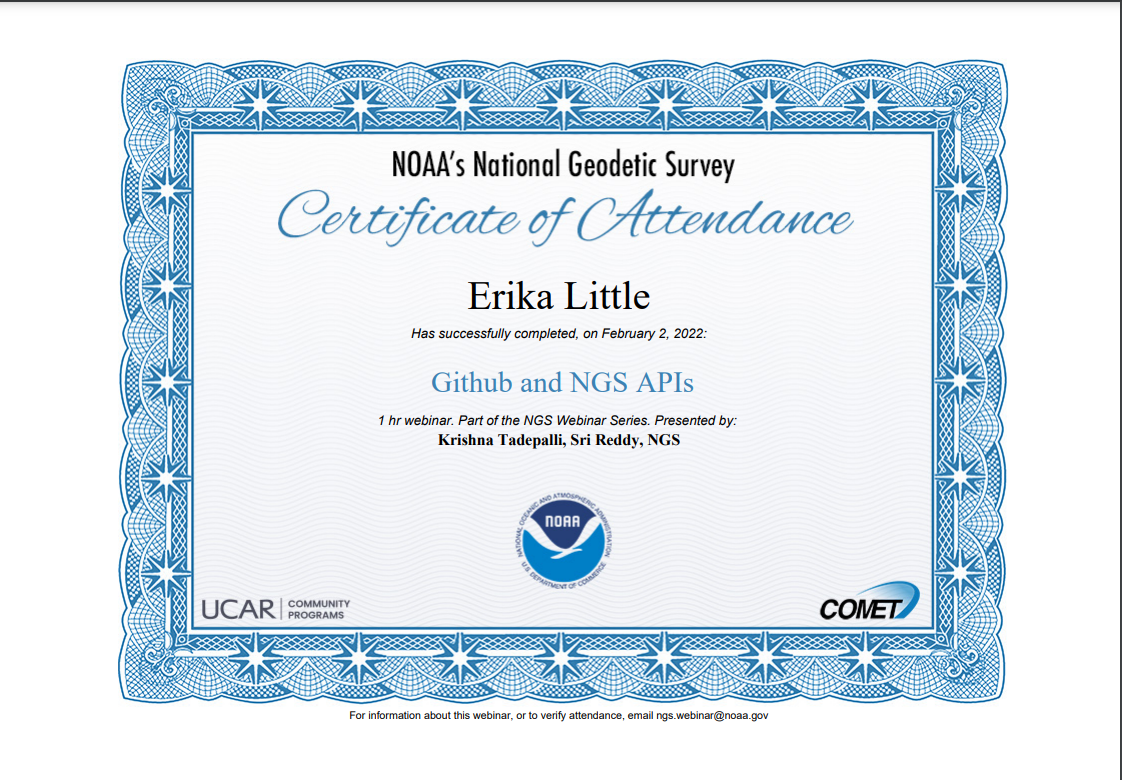 Once you watch the entirety of a webinar, you can download a Certificate of Attendance.
New Tool to Earn Webinar Certificates on 
Your Schedule
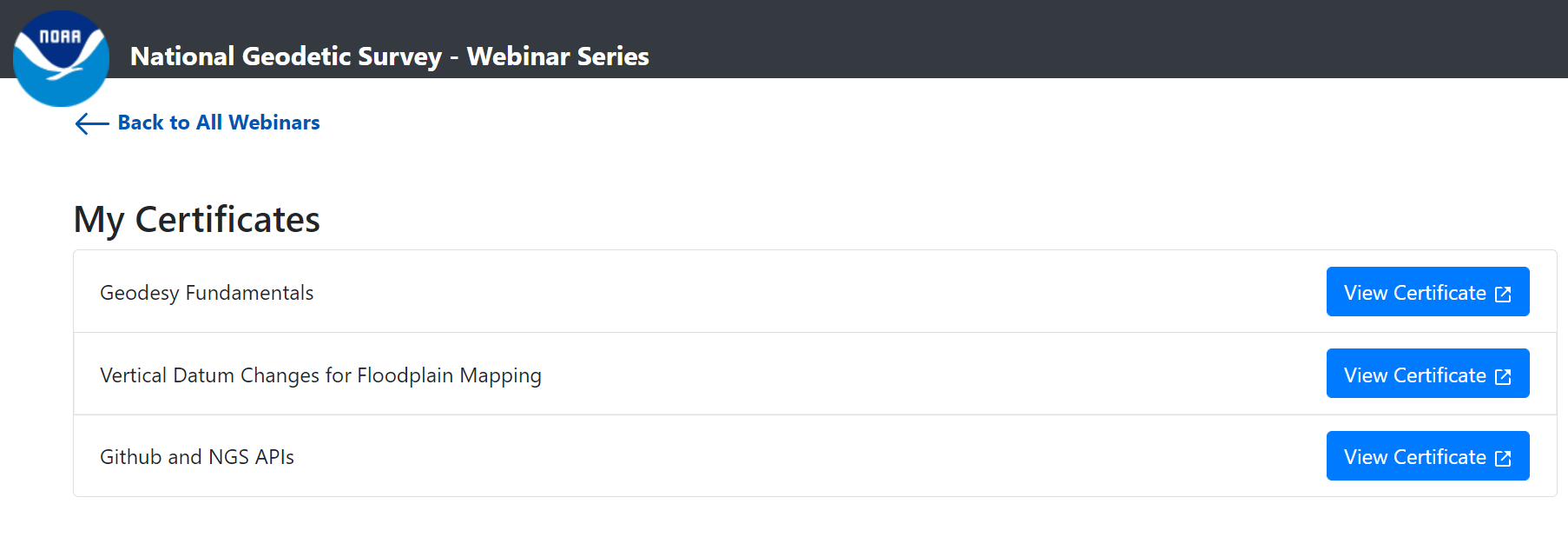 COMET MetEd will store all earned certificates.
Your Input is always welcome on:
Topics
Content
Delivery methods 

And/or examples of how you have used NGS materials. Thank you!

Send to ngs.training@noaa.gov